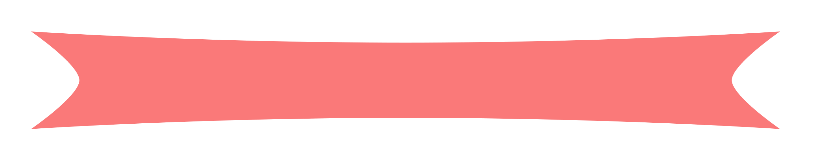 HOẠT ĐỘNG TRẢI NGHIỆM 2
Tôi luôn bên bạn
Khám  phá
Hãy chia sẻ cảm xúc của em sau khi xem những hình ảnh về các bạn nhỏ có hoàn cảnh khó khăn.
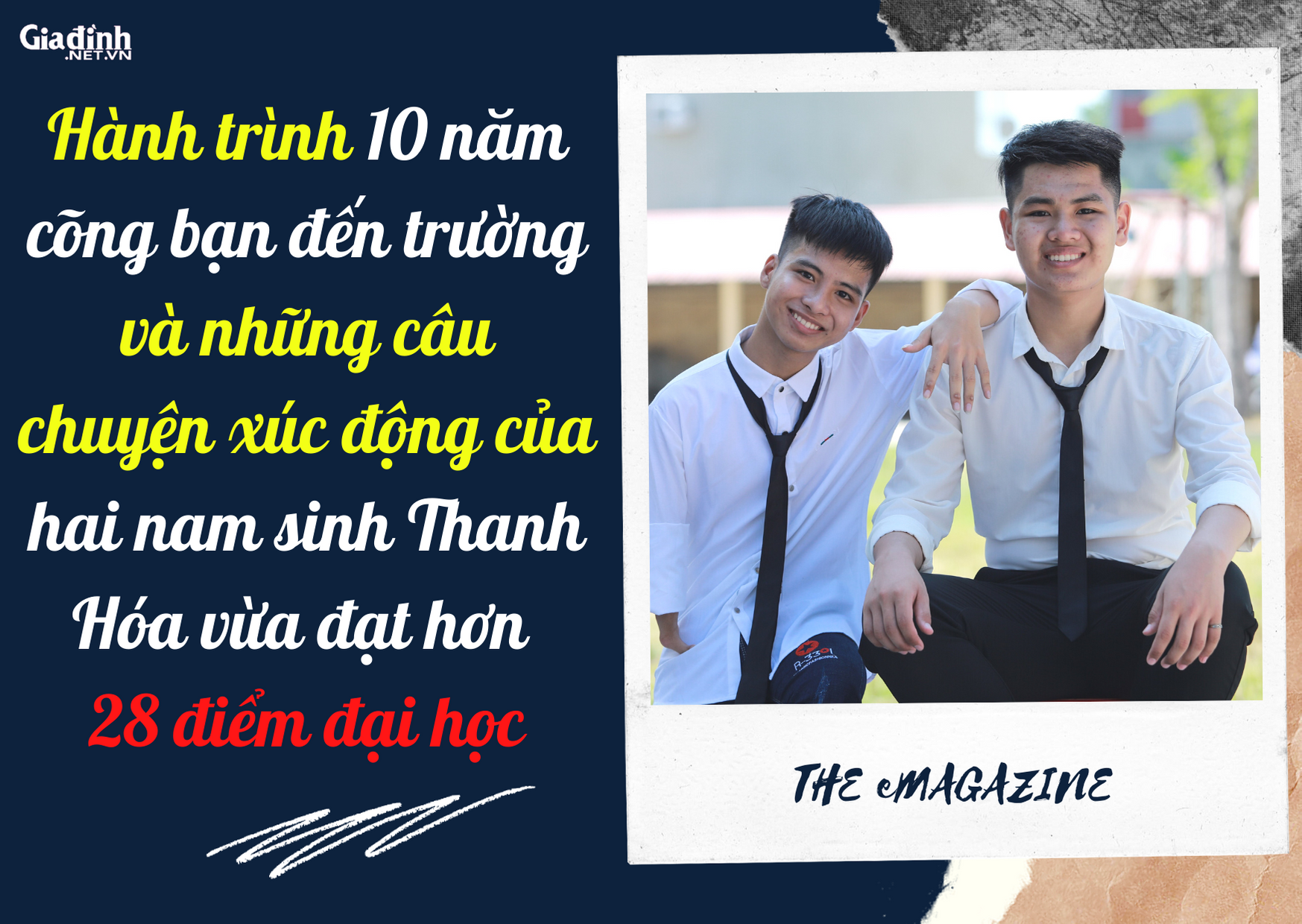 Kể về những người có hoàn cảnh khó khăn khác mà em biết.
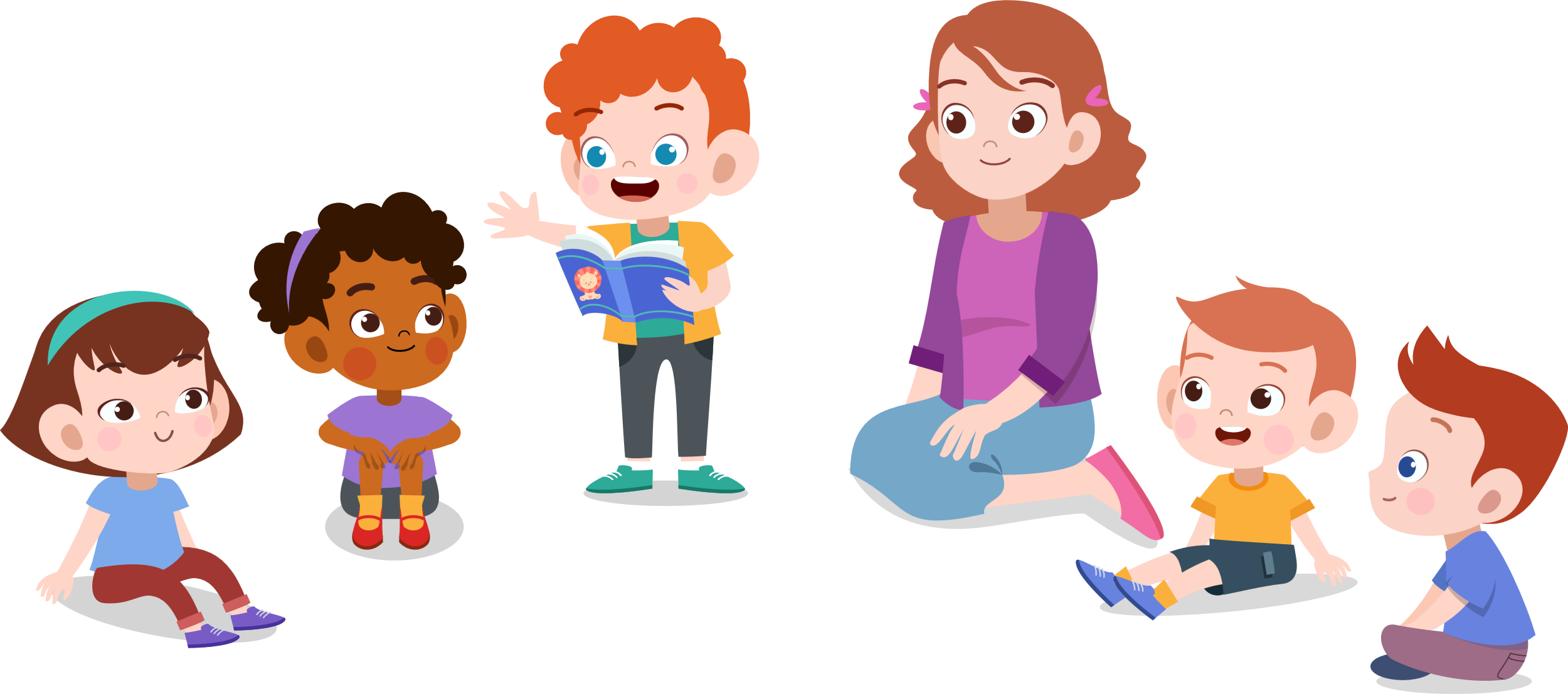 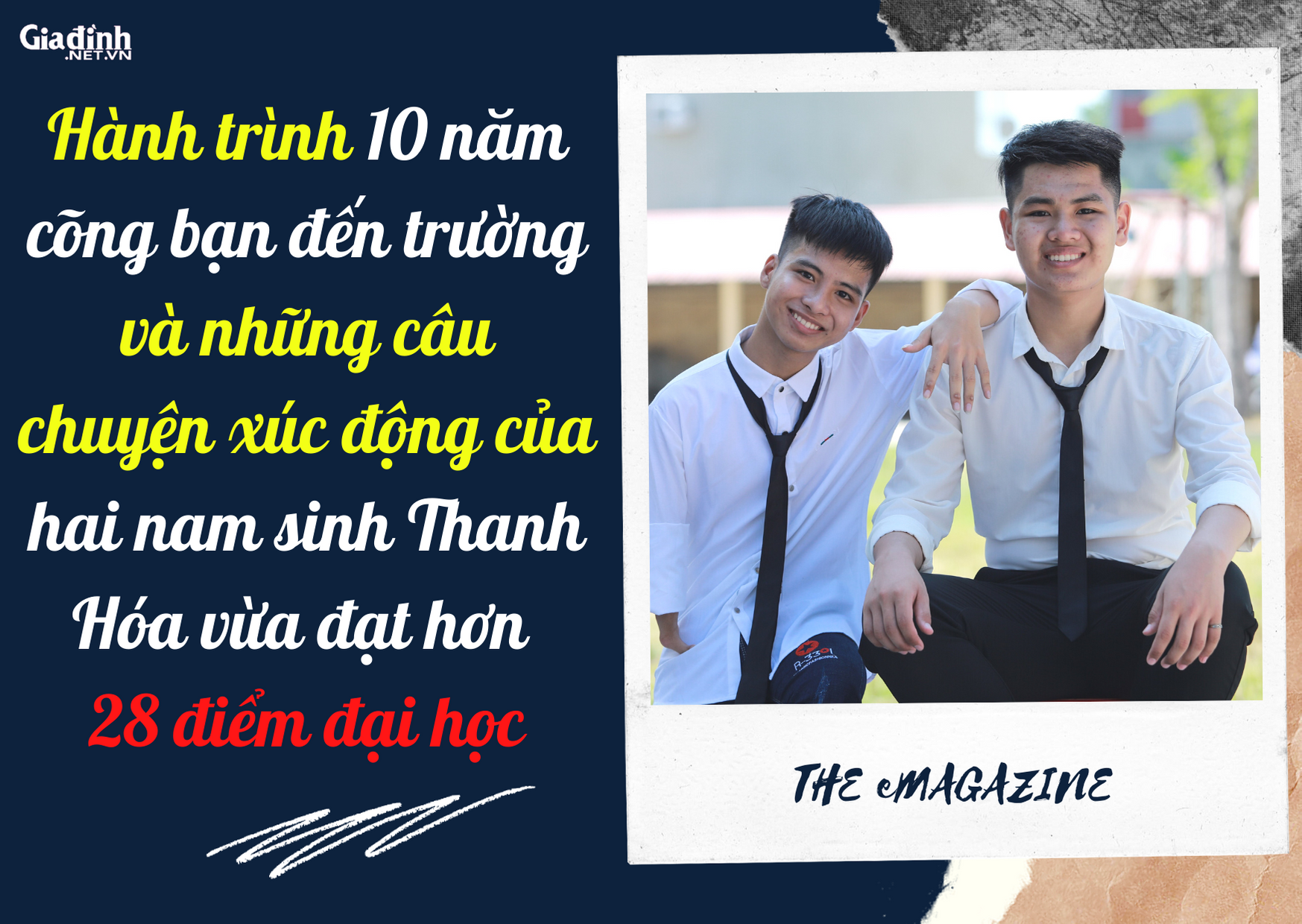 Tham gia kế hoạch “Tôi luôn bên bạn”
Bước 2
Bước 1:
Bước 3
Tìm hiểu về một bạn có hoàn cảnh khó khăn cần chia sẻ
Thảo luận những cách có thể giúp đỡ bạn
Phân công nhiệm vụ, hẹn ngày giờ thực hiện
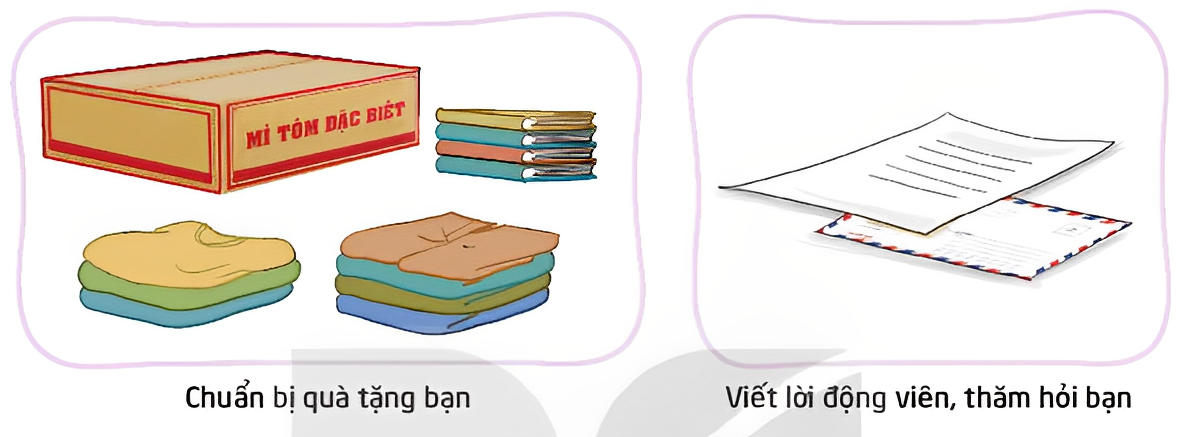 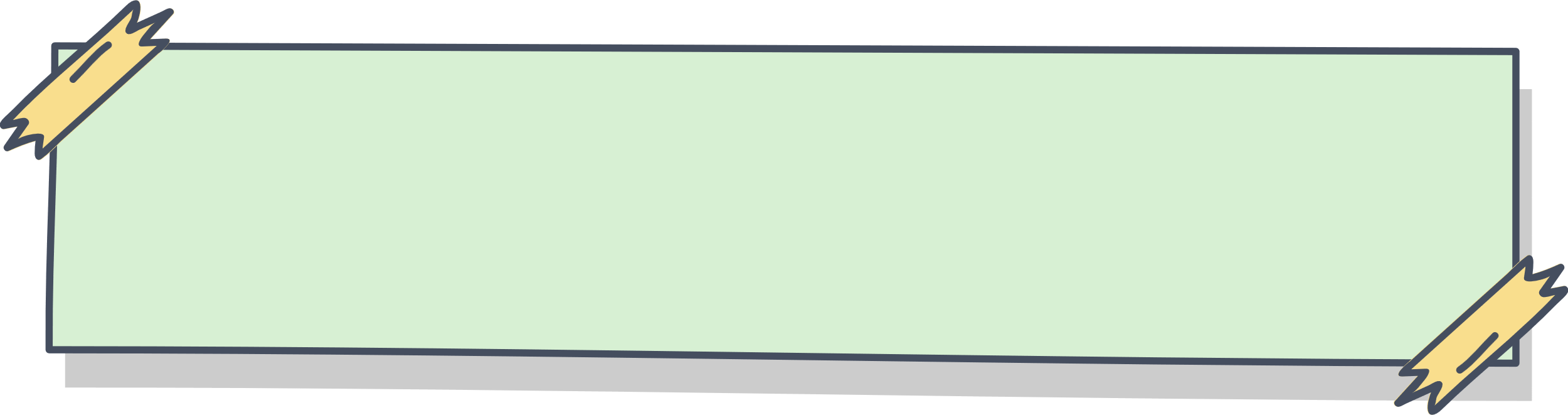 Một lời chia sẻ cũng quan trọng y như cứu trợ về vật chất vậy.
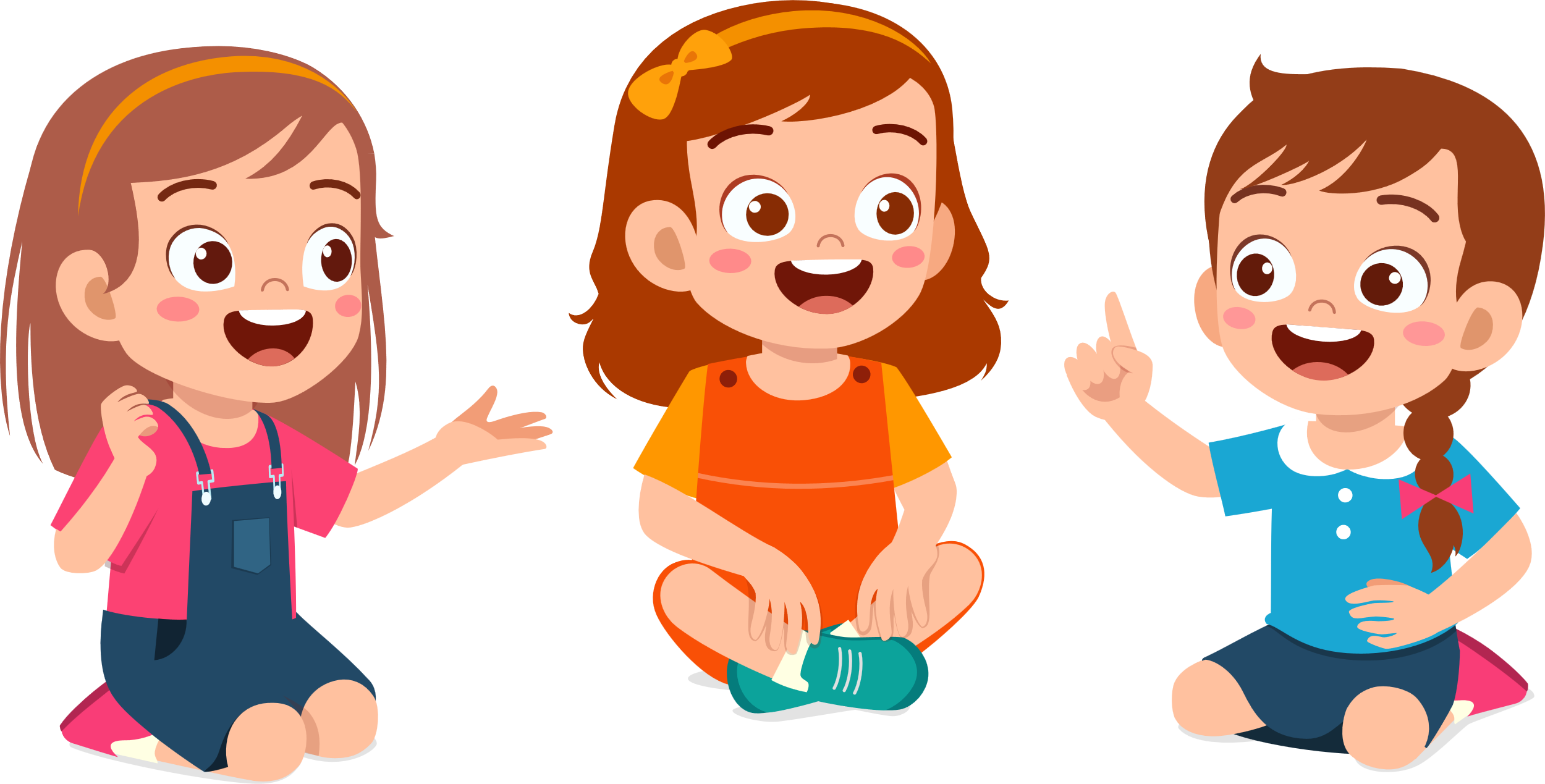 Vận  dụng
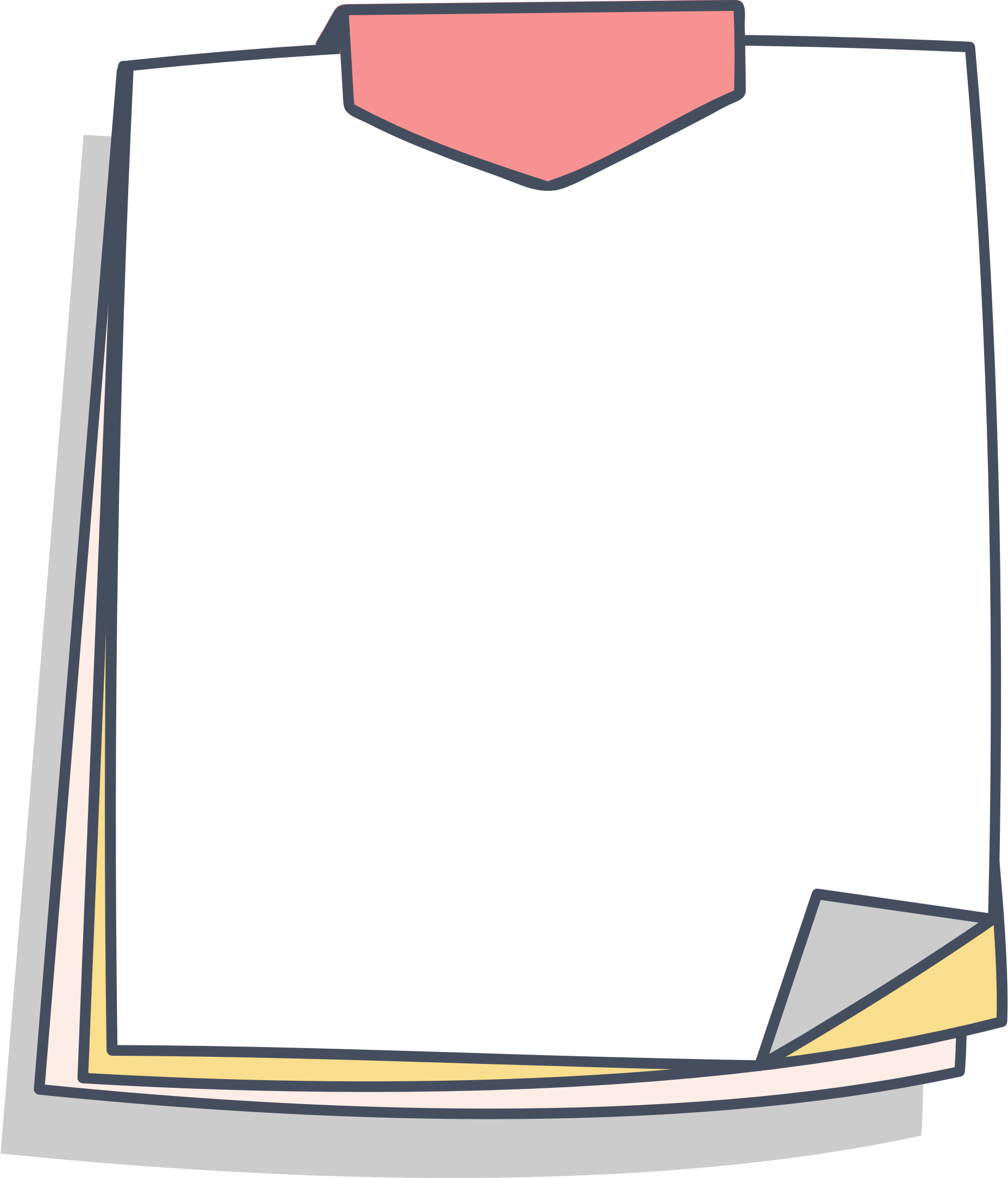 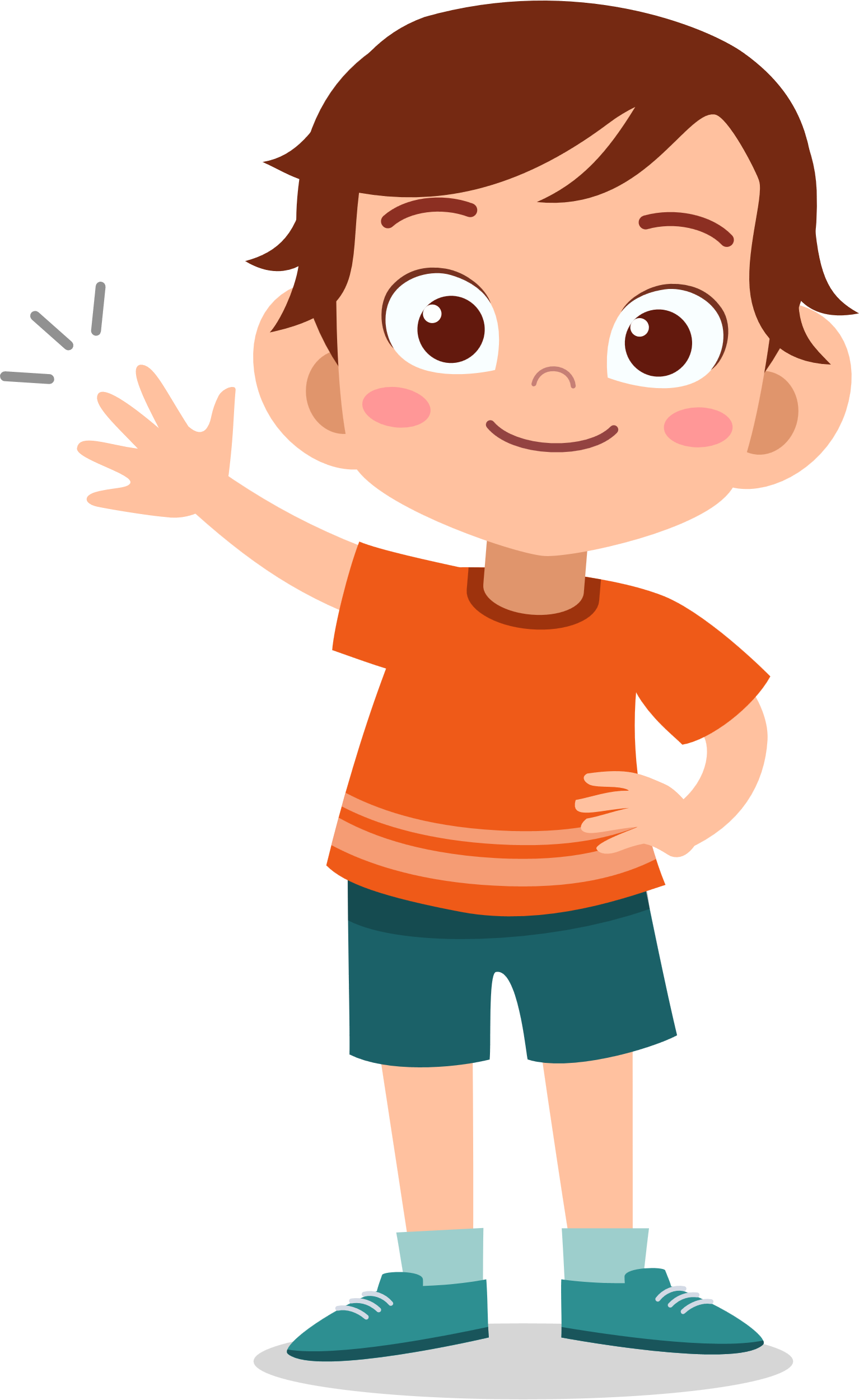 Cùng bố mẹ tìm hiểu và lựa chọn một hoàn cảnh gần gũi với gia đình mình để hỗ trợ. 
Lập kế hoạch hành động thiết thực, vừa sức. Hoặc em có thể tìm hiểu thông qua báo đài, ti vi,…
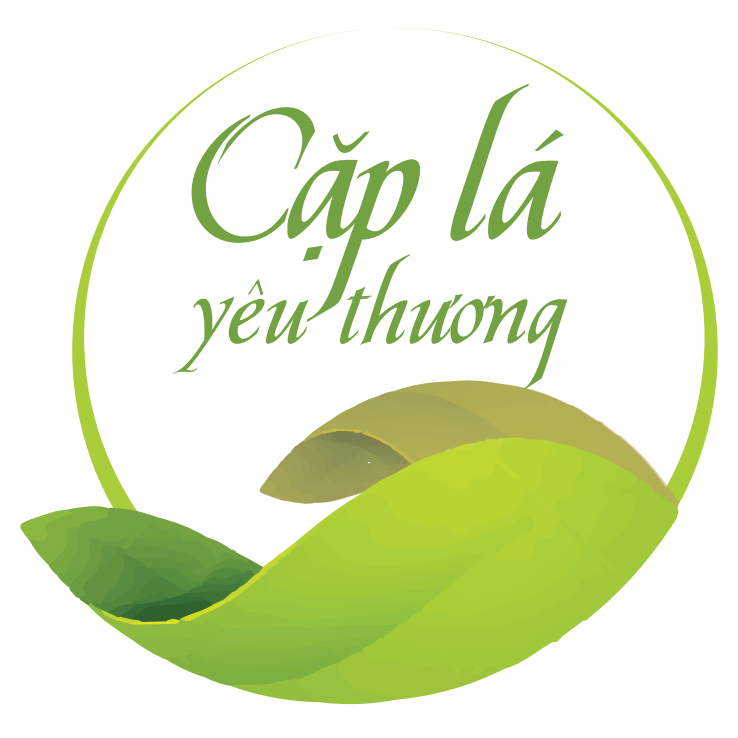 Chương trình ‘Cặp lá yêu thương”
“Cặp lá yêu thương” là dự án thiện nguyện do Trung tâm Sản xuất và Phát triển Nội dung Số (tiền thân là Trung tâm Tin tức VTV24) khởi xướng. Lấy hình ảnh chiếc lá bồ đề - biểu tượng thiêng liêng của Phật giáo làm hình tượng xuyên suốt, “Cặp lá yêu thương” là cầu nối để các nhà hảo tâm hỗ trợ các hoàn cảnh khó khăn vươn lên trong cuộc sống; góp phần lan tỏa tình yêu thương nhân ái trong mỗi cá nhân, mỗi gia đình Việt và xây dựng một xã hội tốt đẹp giàu tính nhân văn.
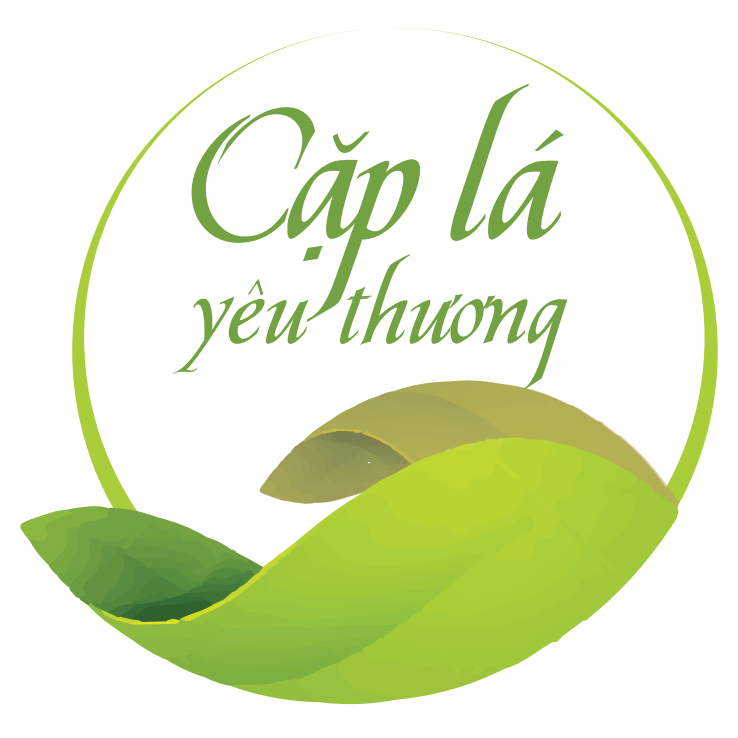 Chúc các em học tốt!